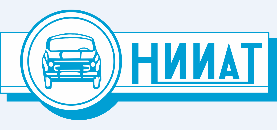 ОАО «Научно-исследовательский институт автомобильного транспорта»
Особенности цифровизации агломерационных (городских) транспортных систем
Блудян Н.О., доктор технических наук, профессор
Научный руководитель ОАО «НИИАТ»
Директор Ассоциации «ТАМА»
Москва 2024 г.
ОАО «Научно-исследовательский институт автомобильного транспорта»
ПОДСИСТЕМЫ АГЛОМЕРАЦИОННОЙ ПАССАЖИРСКОЙ МОБИЛЬНОСТИ
Инфраструктура
Транспортные средства
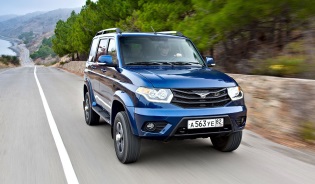 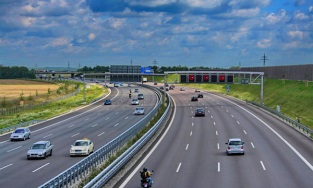 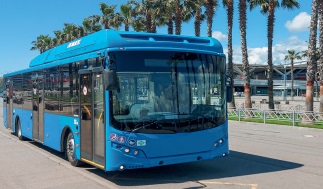 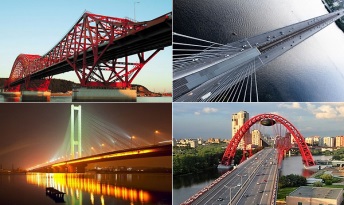 Организация и управление перевозками
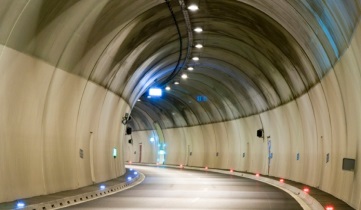 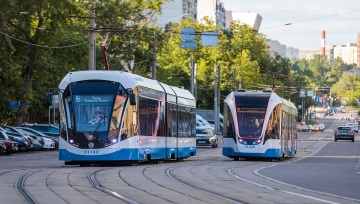 Регулирование движения
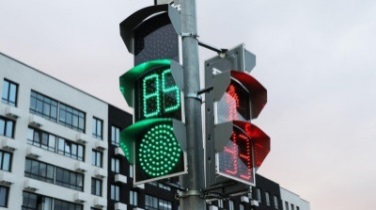 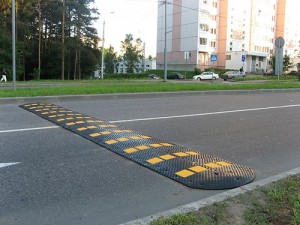 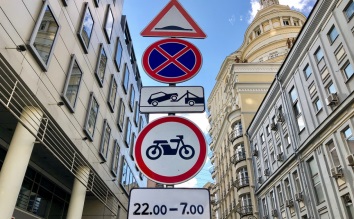 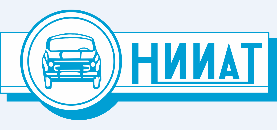 2
ОАО «Научно-исследовательский институт автомобильного транспорта»
ИНТЕЛЛЕКТУАЛИЗАЦИЯ ПОДСИСТЕМ. ПРАВИЛА. СТАНДАРТЫ. НОРМАТИВЫ
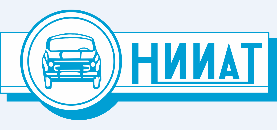 3
ОАО «Научно-исследовательский институт автомобильного транспорта»
ИНТЕЛЛЕКТУАЛИЗАЦИЯ ПРОЦЕССА 
ПЕРЕВОЗОК. СИСТЕМНЫЙ ПОДХОД
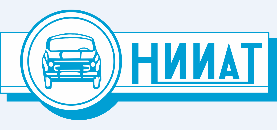 4
ОАО «Научно-исследовательский институт автомобильного транспорта»
Спасибо за внимание!
125480, г. Москва 
ул. Героев Панфиловцев, д. 24 
bludyan@niiat.ru 
+ 7 (495) 496-55-23
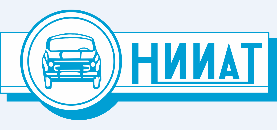